Worship Song Format
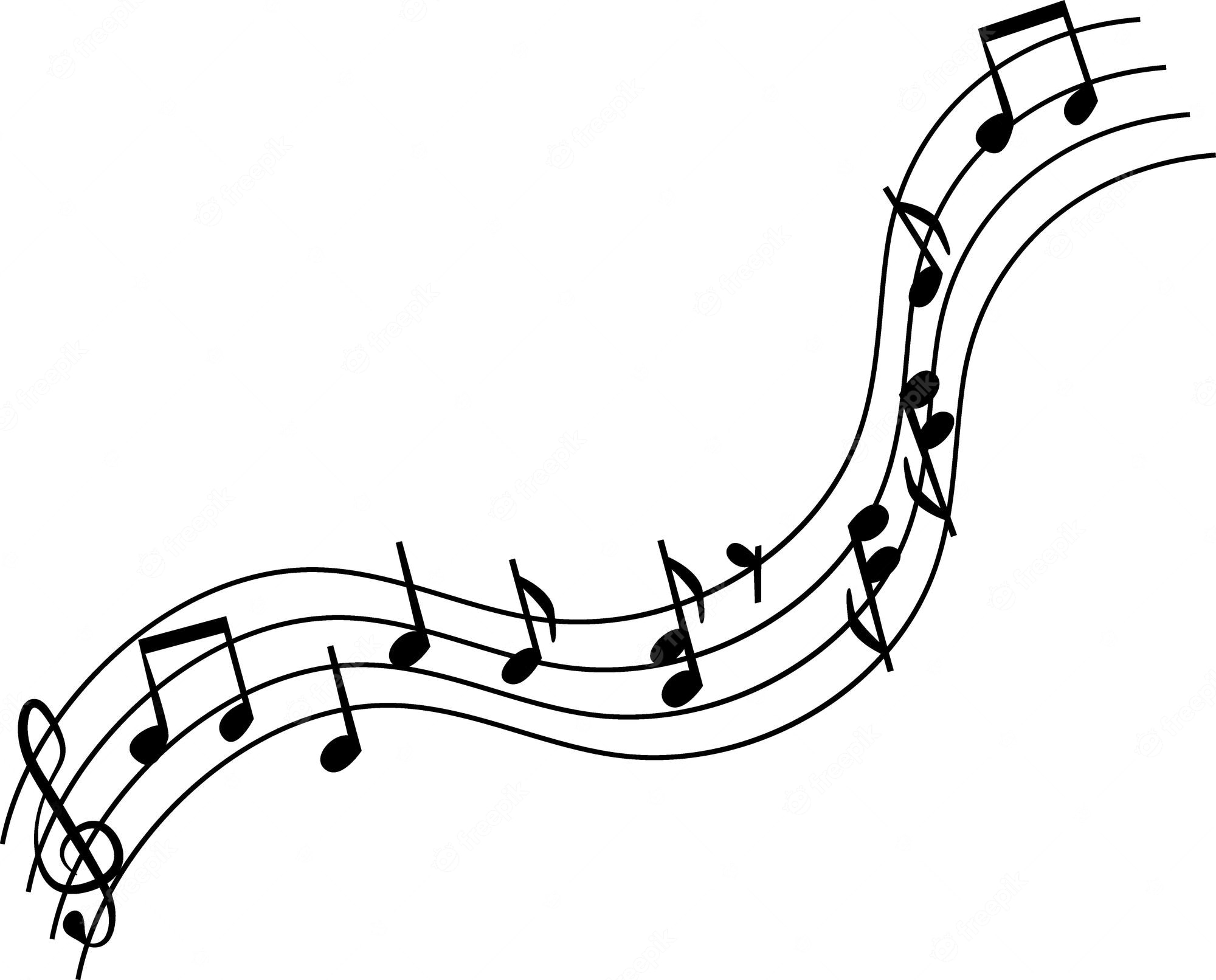 Composer
CCLI Song #
© CIC CCLI Licence #277507
Lyrics